EECS498-008Formal Verification of Systems Software
Material and slides created by
Jon Howell and Manos Kapritsos
Synchronous specs
module MapSpec {  
  datatype Variables = Variables(mapp:map<Key, Value>)
  
  predicate InsertOp(v:Variables, v':Variables, key:Key, value:Value) {
    ...
  }

  predicate QueryOp(v:Variables, v':Variables, key:Key, output:Value) {
    ...
  }
}
10/24/22
EECS498-008
2
Insert
Insert
Insert
Query
Query
Synchronous specs
Client 1
Client 2
Server
10/24/22
EECS498-008
3
Insert
Insert
Insert
Query
Query
Asynchrony in real life
ReceiveReply
SendRequest
Client 1
ReceiveReply
SendRequest
Client 2
Server
10/24/22
EECS498-008
4
Linearizability
ReceiveReply
SendRequest
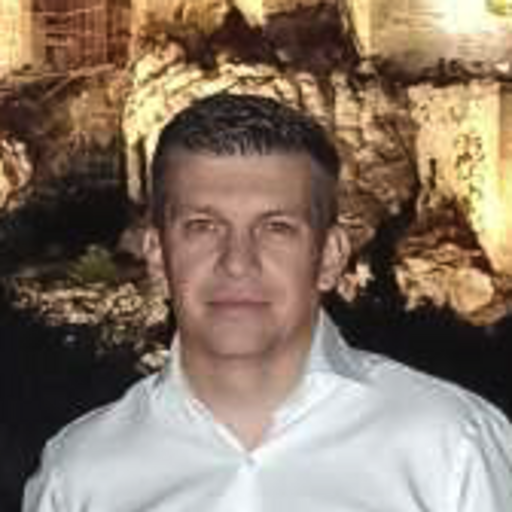 ReceiveReply
SendRequest
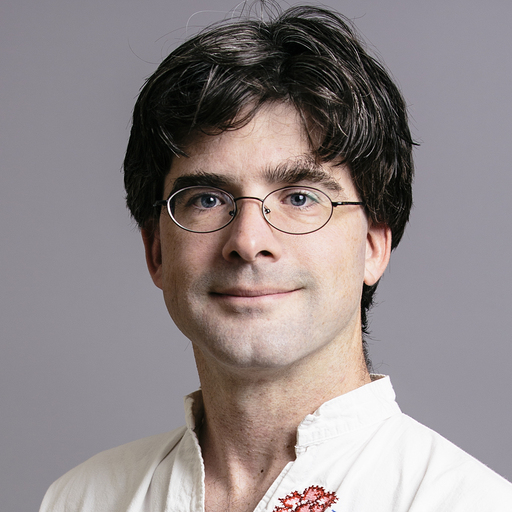 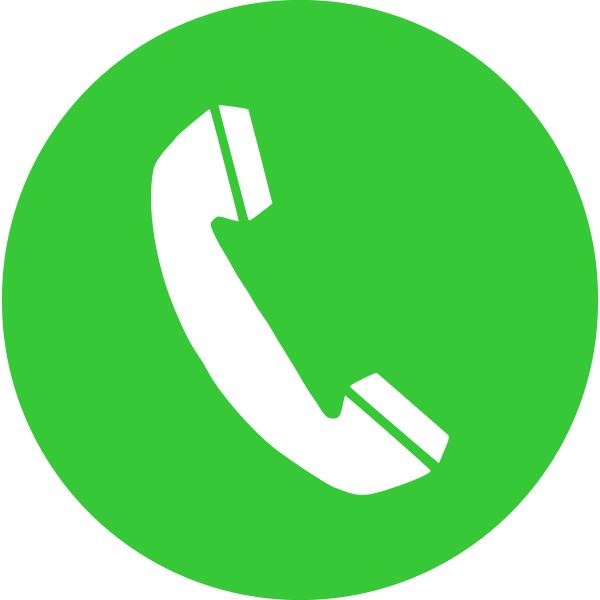 Insert(x,7)
Query(x)
Server
10/24/22
EECS498-008
5
Linearizability
ReceiveReply
SendRequest
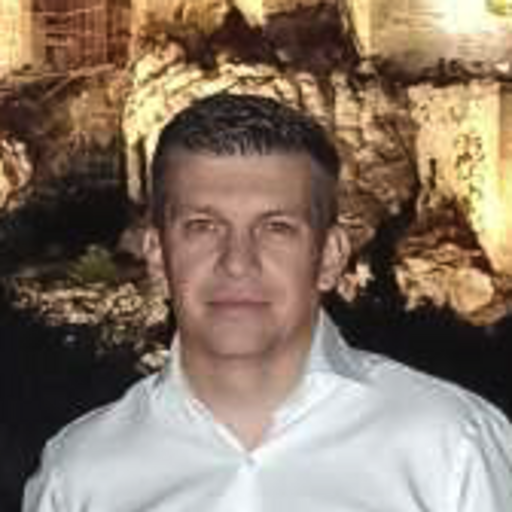 ReceiveReply
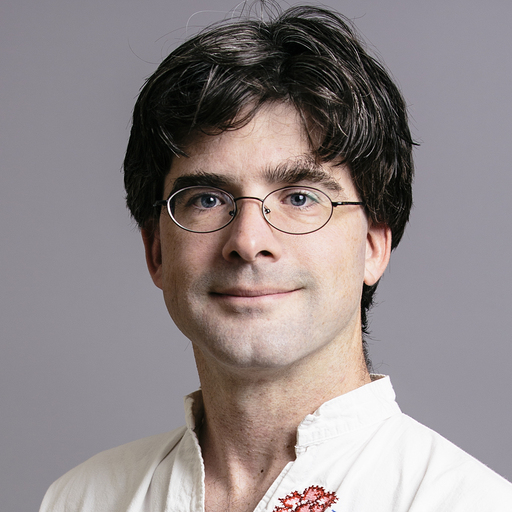 SendRequest
Insert(x,7)
Query(x)
QueryOp
InsertOp
Server
10/24/22
EECS498-008
6
The limitation of Synchronous specs
Client 1
Client 2
Server
10/24/22
EECS498-008
7
Insert
Insert
Insert
Query
Query
Defining an asynchronous interface
module MapSpec {  
  datatype Variables = Variables(mapp:map<Key, Value>, 
					  requests:set<Input>, replies:set<Output>)
  
  predicate InsertOp(v:Variables, v':Variables, request: Input) {...}
  predicate QueryOp(v:Variables, v':Variables, request: Input, output:Value) {...}
  predicate AcceptRequest(v:Variables, v':Variables, request: Input) {
    // add request to requests, if it’s not there already
  }
  predicate DeliverReply(v:Variables, v':Variables, reply: Output) {
    // remove reply from replies
  }
}
AcceptRequest
DeliverReply
ProcessRequest
Server
10/24/22
EECS498-008
8
Example run
ReceiveReply
SendRequest
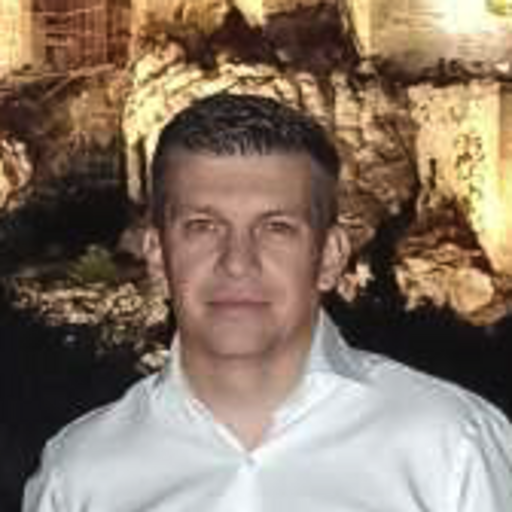 ReceiveReply
SendRequest
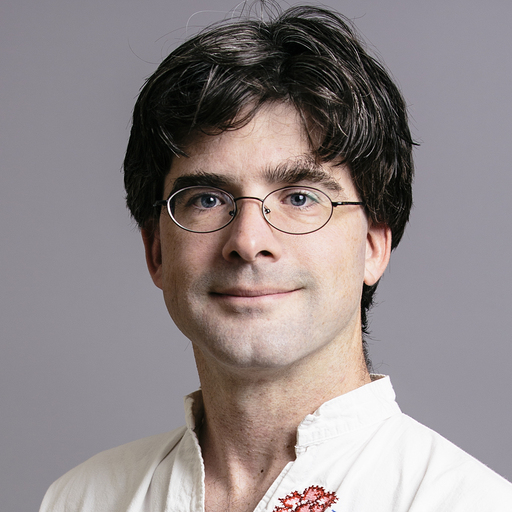 Insert(x,7)
Query(x)
QueryOp
InsertOp
Server
AcceptRequest
DeliverReply
AcceptRequest
DeliverReply
10/24/22
EECS498-008
9
Example run #2
ReceiveReply
SendRequest
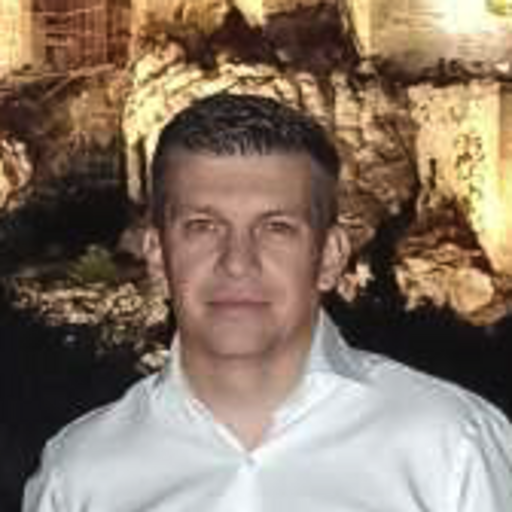 SendRequest
ReceiveReply
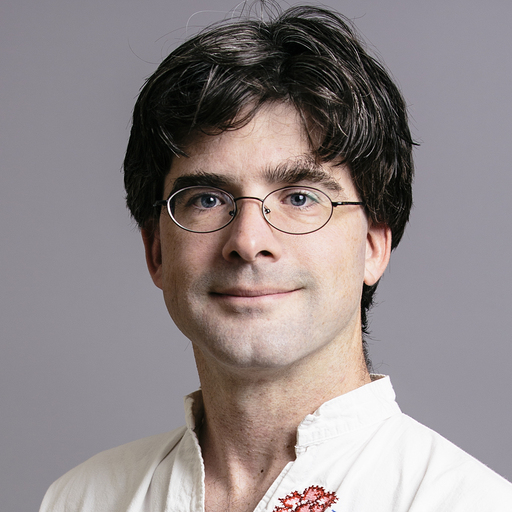 Query(x)
Insert(x,7)
QueryOp
InsertOp
Server
AcceptRequest
AcceptRequest
DeliverReply
DeliverReply
10/24/22
EECS498-008
10
Example run #2
ReceiveReply
SendRequest
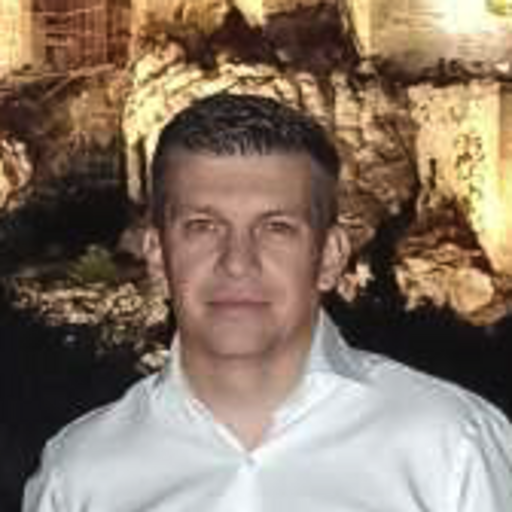 SendRequest
ReceiveReply
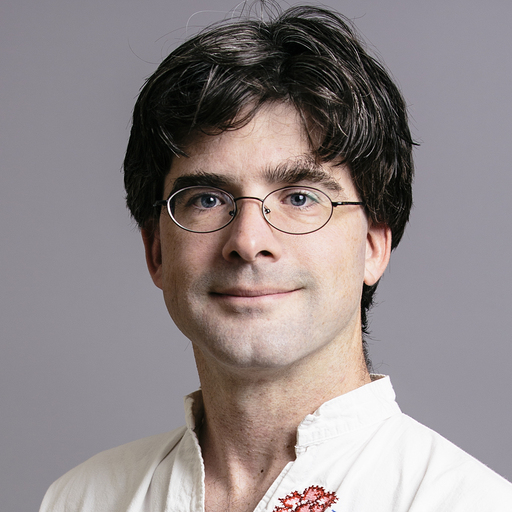 Query(x)
Insert(x,7)
QueryOp
InsertOp
Server
AcceptRequest
AcceptRequest
DeliverReply
DeliverReply
10/24/22
EECS498-008
11
Administrivia
Project 1 has been released
Deadline: Nov 4
Groups of (up to 2)
We will have Jon live with us next Monday!
No lecture on Nov 2 and Nov 14
Assignment timeline
Final exam
PS4
PS5
Project 2
Project 1
12/12
12/05
11/28
11/21
10/31
11/14
11/7
YOU ARE HERE
10/24/22
EECS498-008
12
Dafny: finite set heuristics
predicate IsEven(x:int) {
  x/2*2==x
}
predicate IsModest(x:int) {
 0 <= x < 10
}lemma IsThisSetFinite() {
  var modestEvens := set x | IsModest(x) &&   IsEven(x);
  assert modestEvens == {0,2,4,6,8};
}
Error: the result of a set comprehension must be finite, but Dafny's heuristics can't figure out how to produce a bounded set of values for 'x'
10/24/22
EECS498-008
13
Dafny: finite set heuristics
predicate IsEven(x:int) {
  x/2*2==x
}
predicate IsModest(x:int) {
  0 <= x < 10
}
function ModestNumbers() : set<int> {
  set x | 0 <= x < 10
}
lemma IsThisSetFinite() {
  var modestEvens := set x | x in ModestNumbers() && IsEven(x);
  assert modestEvens == {0,2,4,6,8};
}
10/24/22
EECS498-008
14
Distributed lock service
Differences from centralized lock server
No centralized server that coordinates who holds the lock
The hosts pass the lock amongst themselves
The hosts communicate via asynchronous messages
A single state machine transition cannot read/update the state of two hosts
10/24/22
EECS498-008
15
Distributed lock server
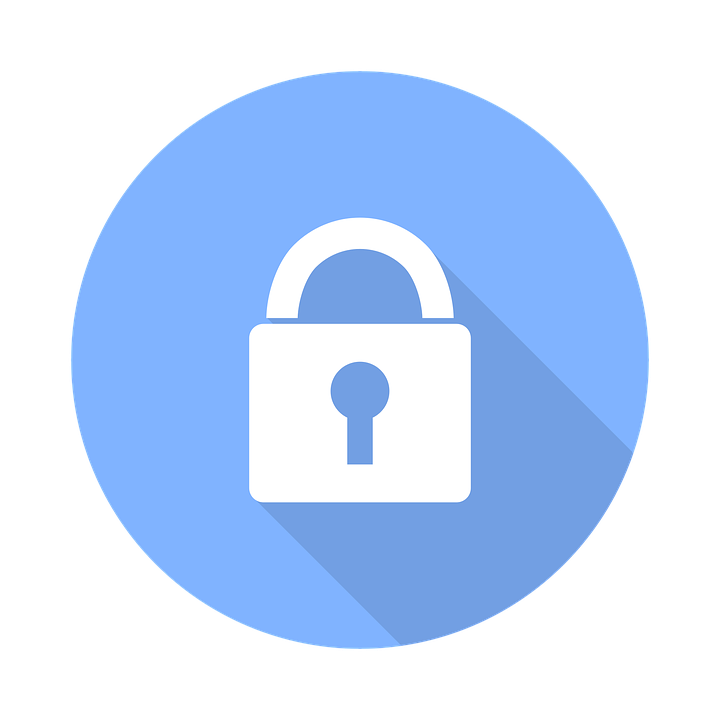 …
N = numHosts, defined in network.t.dfy
Messages are asynchronous (i.e. sending and receiving are two separate steps)
10/24/22
EECS498-008
16
Host 0
Host 1
Host 2
Host 3
Host N-1
Host N-2
Distributed lock server
The lock is associated with a monotonically increasing epoch number
epoch = 24
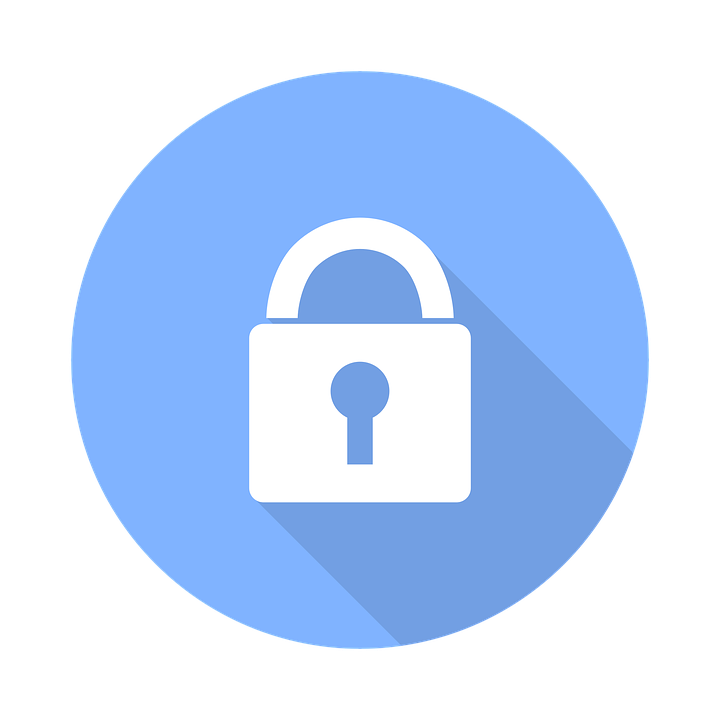 epoch = 24
epoch = 23
Accept an incoming message only if it has a higher epoch number than your current epoch
10/24/22
EECS498-008
17
Host 5
Host 3
Distributed lock server
Safety property:
The desirable property is the same as the centralized lock server: at most one node holds the lock at any given time
10/24/22
EECS498-008
18
Project files
Framework files
(trusted/immutable)
Host and proof files
(for you to complete)
network.t.dfy
host.v.dfy
distributed_system.t.dfy
exercise01.dfy
10/24/22
EECS498-008
19